PROCEDURY EWAKUACJI 
W
ZESPOLE SZKÓŁ W LUBOWIDZU
Osoba która pierwsza zauważyła pożar lub zagrożenie powinna natychmiast powiadomić:
najbliższe otoczenie o zaistniałym, niebezpieczeństwie,
dyrektora szkoły. 
  Dyrektor:
podejmuje decyzję o ewakuacji,
nakazuje powiadomienie specjalistycznych służb ratowniczych,
poleca przystąpić do czynności ewakuacyjnych.
Wszyscy pracownicy szkoły powinni:


 pozostawić drzwi do pomieszczeń zamknięte (nie zamykać pomieszczeń na klucz – klucz pozostawić w drzwiach),

 pozamykać okna, wyłączyć i zabezpieczyć wszystkie urządzenia elektryczne,

 w sposób zorganizowany kierować się do wskazanego wyjścia ewakuacyjnego wyznaczonymi drogami ewakuacji,
Wszyscy pracownicy szkoły powinni:


 ustawić się na miejscu zbiórki – w sposób zorganizowany,

 na miejscu zbiórki przekazać informację do dyrektora szkoły o liczbie obecnych i czy wszyscy pracownicy opuścili budynek,

 na miejscu ewakuacji przebywać do czasu otrzymania stosownej informacji co do powrotu i kontynuacji pracy.
Nauczyciel powinien:
zakończyć pracę sprzętu komputerowego oraz zabezpieczyć dane informatyczne przed dostępem osób niepowołanych,
na czoło grupy uczniów wyznaczyć nieformalnego przywódcę grupy klasowej,
wychodzić ostatni zabierając dziennik,
ustawić uczniów na miejscu zbiórki, w sposób zorganizowany (cała klasa znajduje się przy nauczycielu),
na miejscu zbiórki, sprawdzić obecność i przekazać informację do dyrektora szkoły czy wszyscy uczniowie opuścili budynek.
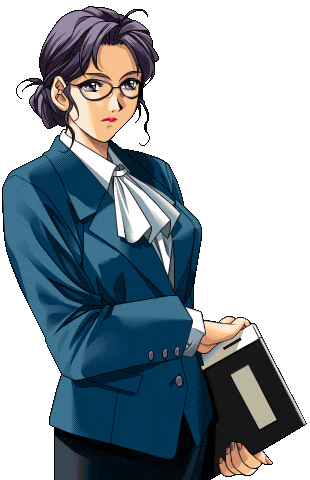 EWAKUACJA PODCZAS PRZERWY LEKCYJNEJ
 
po usłyszeniu sygnału alarmowego nauczyciele udają się w miejsca swoich zajęć z dziennikami,

uczniowie gromadzą się przy salach lekcyjnych w których mają lekcje i pod kierunkiem nauczyciela udają się do wyjścia ewakuacyjnego.
Pracownicy obsługi  (woźne) powinni:




 otworzyć wyjścia ewakuacyjne,
 znajdować  się przy wyjściach ewakuacyjnych do momentu opuszczenia przez uczniów szkoły,
 wstrzymać wejście osób na teren szkoły (poza służbami ratowniczymi),
 wychodzić z obiektu jako ostatni,  
 sprawdzić  pomieszczenia, szatnie i ubikacje.
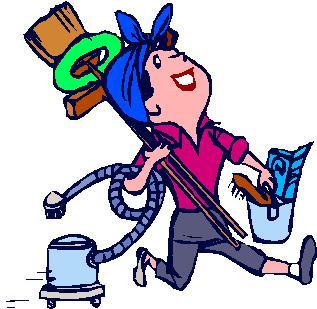 Pracownicy sekretariatu powinni :



 zakończyć pracę sprzętu komputerowego oraz zabezpieczyć dane informatyczne przed dostępem osób niepowołanych,
 posiadać wykaz ważnych dokumentów, urządzeń , pieczęci itp. , które mają być zabezpieczone /  ewakuowane,
 posiadać przygotowane pojemniki na dokumenty, pieczęci itp.
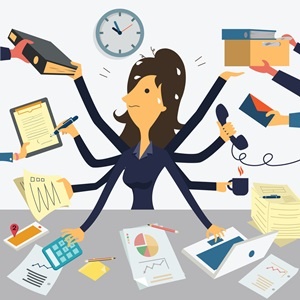 Pracownicy obsługi  (konserwatorzy) powinni:





 wyłączyć  główny włącznik prądu,
otworzyć wyjścia ewakuacyjne, 
nadzorować usunięcie samochodów w sytuacji, gdy blokowałyby dojazd służb ratowniczych,
 sprawdzić  pomieszczenia.
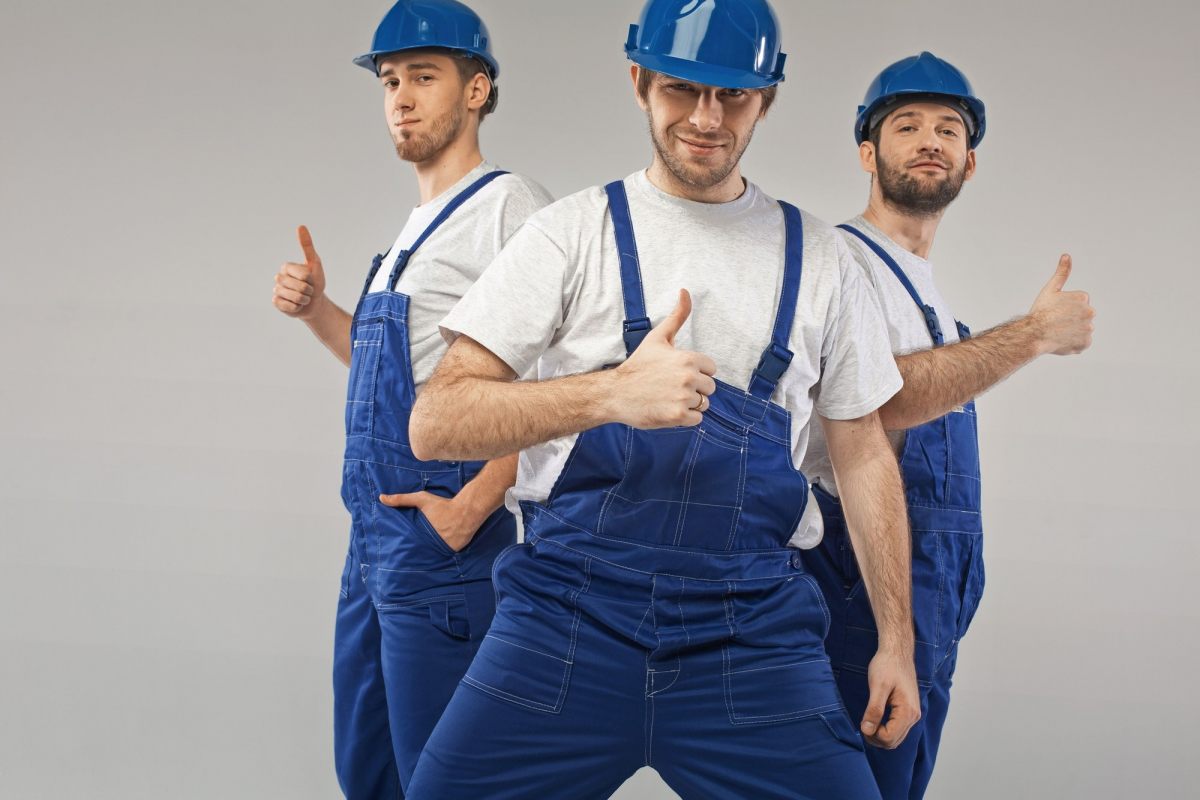 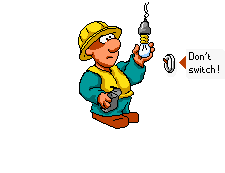 Pracownicy bloku żywieniowego powinni :




wyłączyć i zabezpieczyć wszystkie urządzenia elektryczne i gazowe.
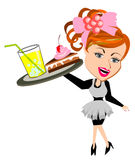 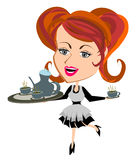 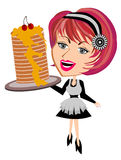 Uczniowie :

wychodzą z sali lekcyjnej na korytarz,
na polecenie nauczyciela ustawiają się w szeregu i w sposób zorganizowany kierują się do wskazanego wyjścia ewakuacyjnego wyznaczonymi drogami ewakuacji,
poruszają się po prawej stronie korytarzy i klatek schodowych, wykonując polecenia osób funkcyjnych np. woźnej,
Uczniowie :
mający zajęcia na wyższych kondygnacjach schodzą po stwierdzeniu (informacja od osób funkcyjnych np. woźnej), że uczniowie niższych kondygnacji opuścili już budynek i drogi ewakuacyjne są już wolne,
po opuszczeniu budynku wraz z nauczycielem kierują się na miejsce zbiórki, wyznaczonymi drogami ewakuacji,
na miejscu zbiórki ustawiają się w sposób zorganizowany (klasami).
EWAKUACJA  SAL  LEKCYJNYCH
W pierwszej kolejności ewakuują się osoby z sal najbliżej wyjść ewakuacyjnych.
„Starsza” część szkoły
sale nr 1,2,9, – wyjście ewakuacyjne nr 9
sale nr 5,6,7,8,10,11,12,18  – wyjście ewakuacyjne 
     nr 11
świetlica,sale nr 16,17– wyjście ewakuacyjne nr 10

UWAGA !!! Wyjście ewakuacyjne nr 1 jest nieczynne

Miejsce ewakuacji – parking przy plebanii
EWAKUACJA  SAL  LEKCYJNYCH
„Nowsza” część szkoły

sale nr 42,43,44,45, biblioteka, pokój nauczycielski, stołówka, dyrektor, wicedyrektor, sekretariat  – wyjście ewakuacyjne nr 5
przedszkole  – wyjście ewakuacyjne nr 4

Miejsce ewakuacji –przy „scenie letniej”
EWAKUACJA  SAL  LEKCYJNYCH


sala gimnastyczna 
      – wyjście ewakuacyjne nr 7, 8

blok żywieniowy (oprócz stołówki): wyjście ewakuacyjne nr 6
Miejsce ewakuacji –przy „scenie letniej”
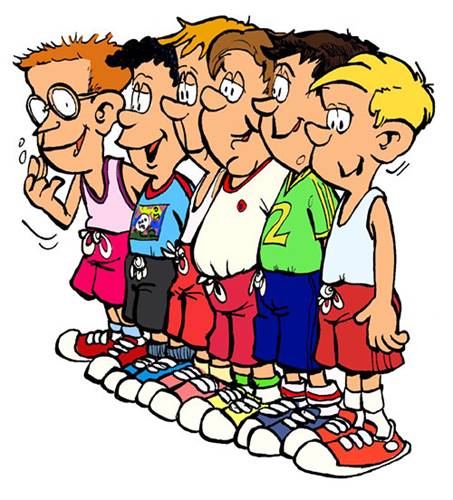 SYGNAŁY ALARMOWE 
INFORMUJĄCE O EWAKUACJI
Pożar, podłożenie ładunku wybuchowego:
dźwięk dzwonka ciągły 
  trwający 2 minuty

Wtargnięcie napastnika:
dźwięk dzwonka przerywany 
  trwający 20 sekund
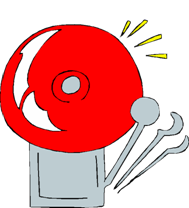 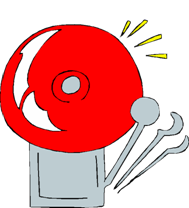 w przypadku braku energii elektrycznej alarm ewakuacyjny ogłasza się przy użyciu dzwonka ręcznego (ewentualnie przy pomocy ręcznej syreny alarmowej) uzupełnionego przez informację głosową  UWAGA!!! - „POŻAR”, „NAPASTNIK”, „BOMBA”,

w przypadku opadów deszczu, śniegu lub panującego zimna miejscem ewakuacji jest sala przy OSP.
Na korytarzach znajdują się:
plany ewakuacji, 
informacje o sygnałach alarmowych,
klucze przy wyjściach ewakuacyjnych.
Dziękuję za uwagę.







opracował : Tomasz Urbański
WYJŚCIE EWAKUACYJNE NR 9
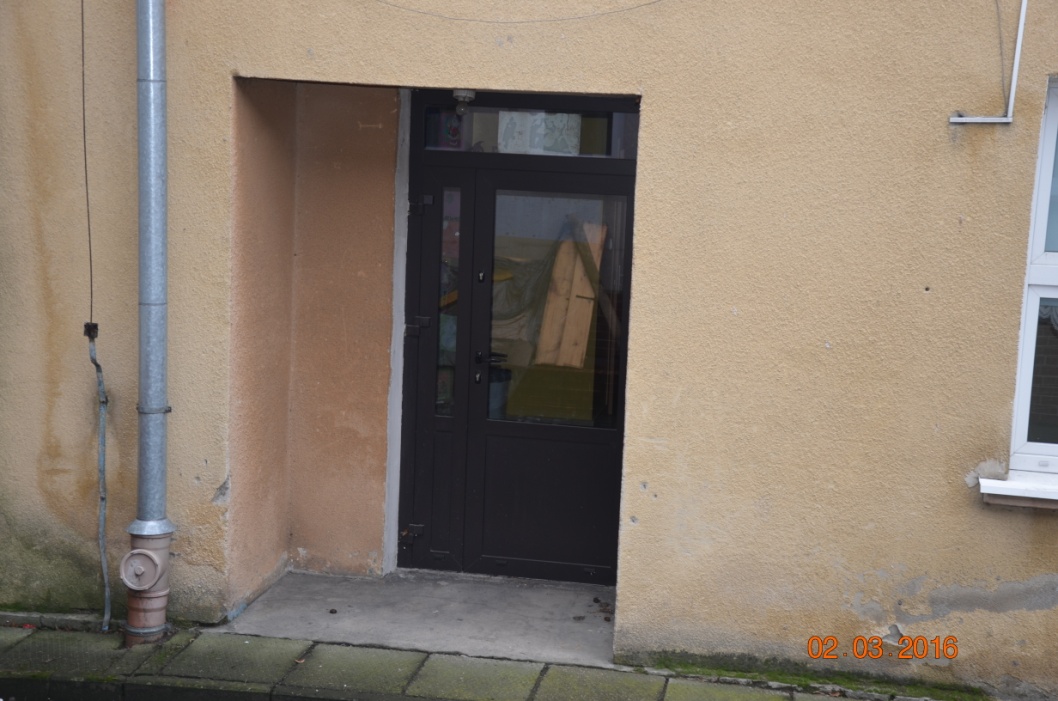 WYJŚCIE EWAKUACYJNE NR 11
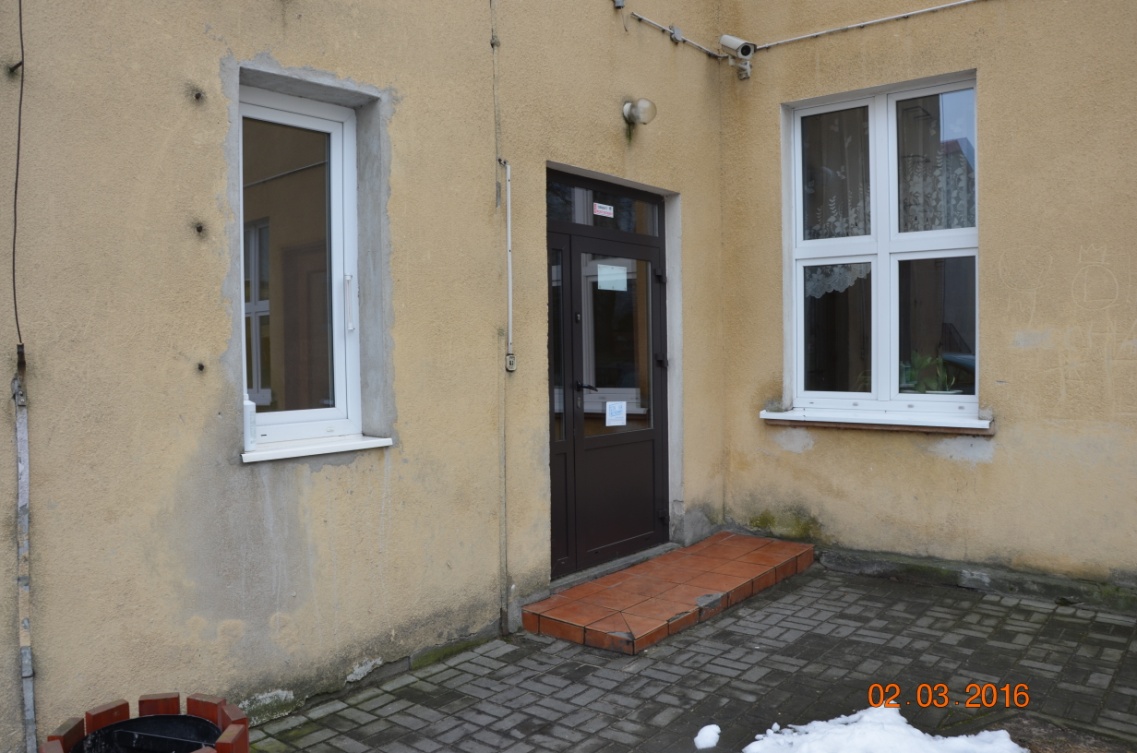 WYJŚCIE EWAKUACYJNE NR 10
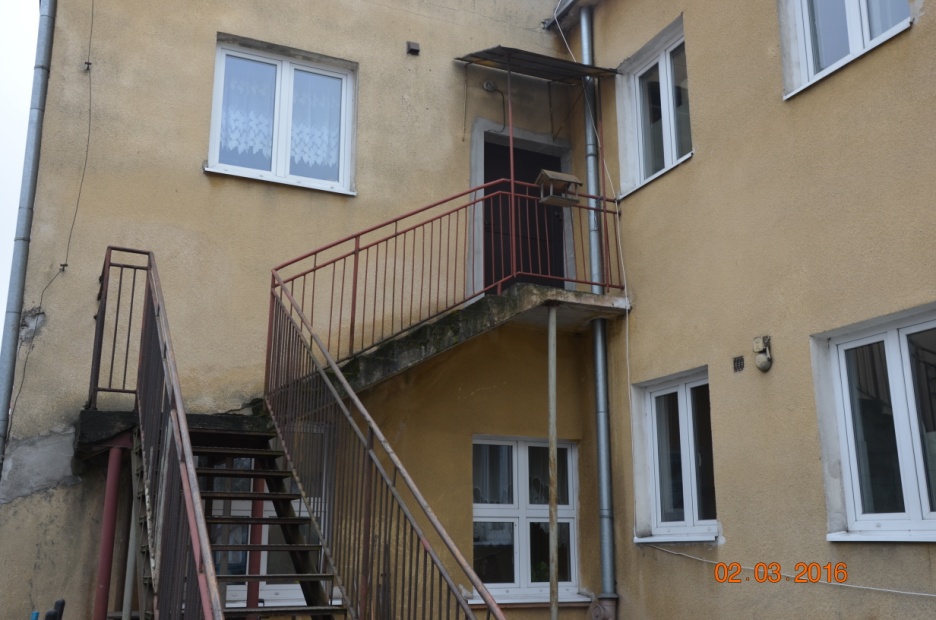 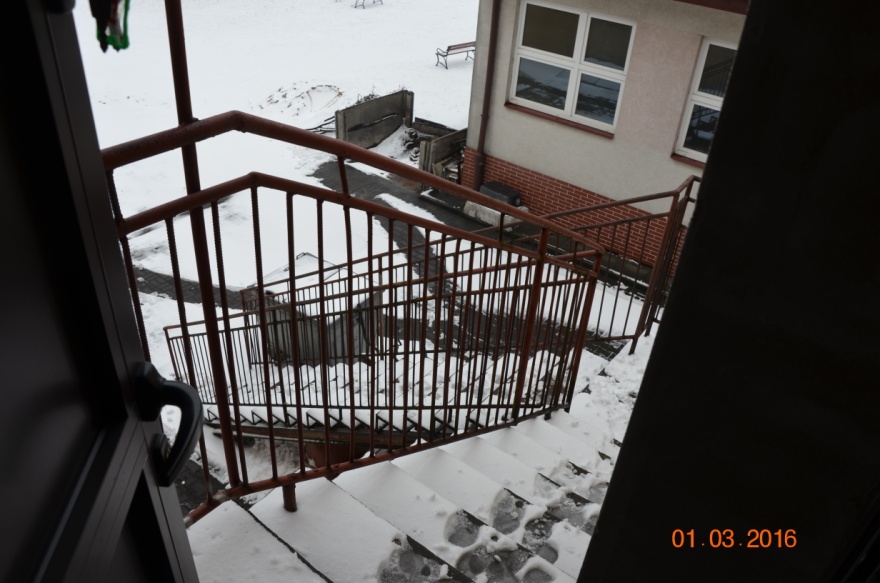 NIECZYNNE WYJŚCIE EWAKUACYJNE NR 1
MIEJSCE EWAKUACJI PARKING PRZY PLEBANII
WYJŚCIE EWAKUACYJNE NR 5
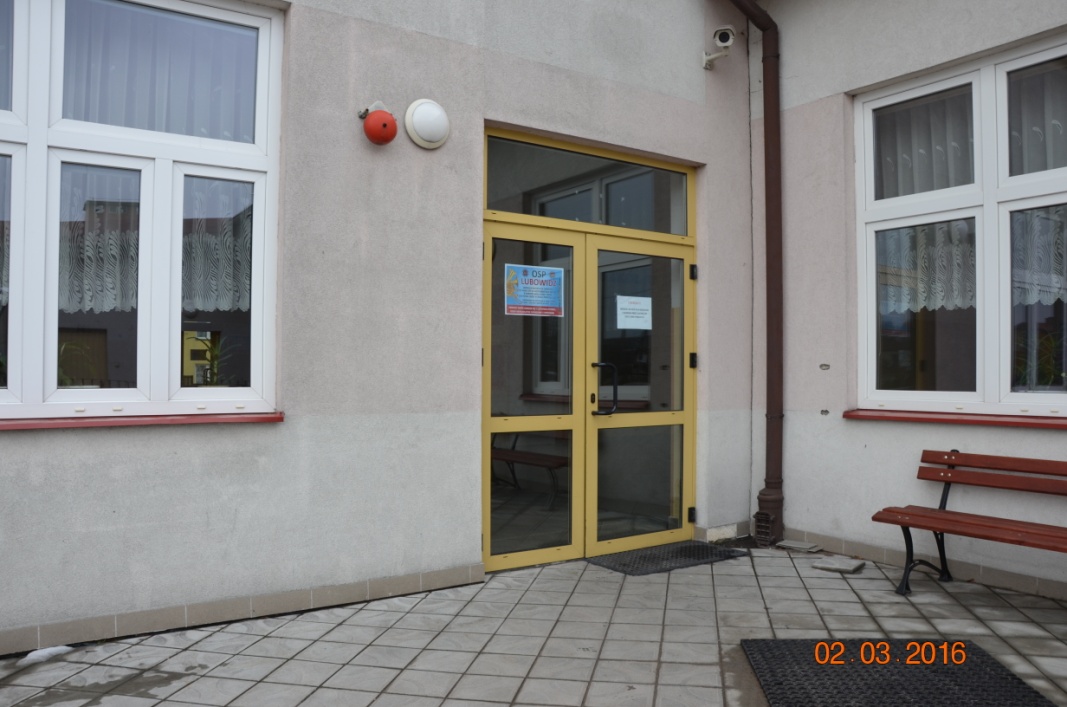 WYJŚCIE EWAKUACYJNE NR 4
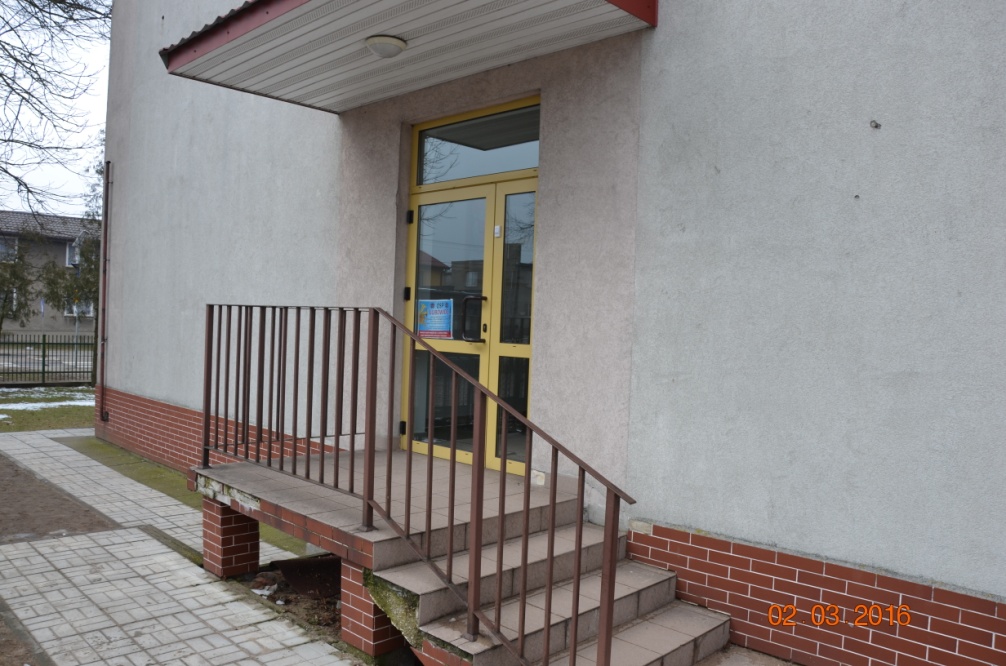 MIEJSCE EWAKUACJI PRZY SCENIE LETNIEJ
WYJŚCIE EWAKUACYJNE NR 7,8
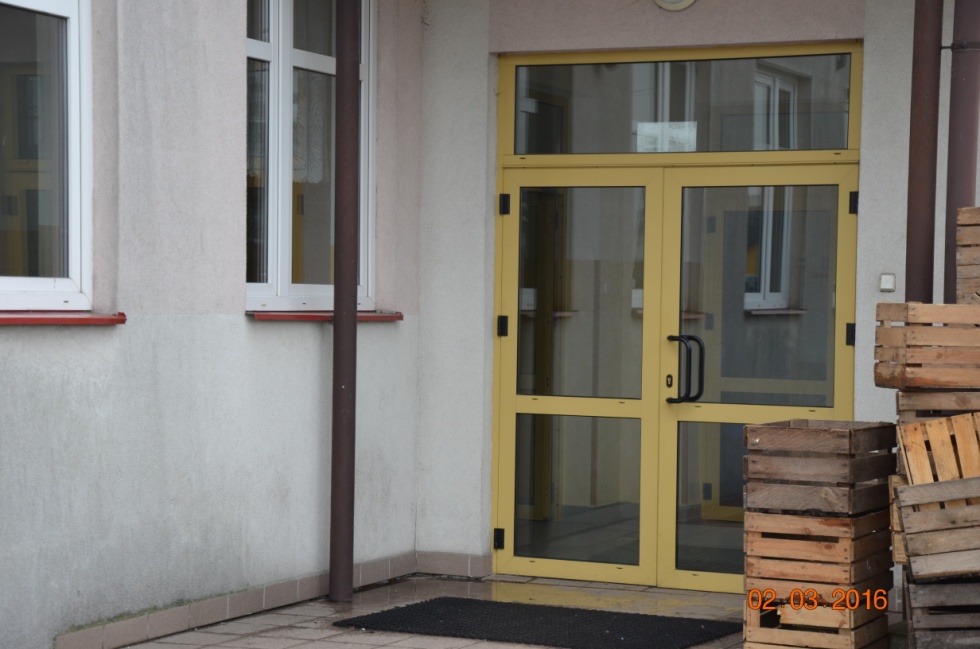 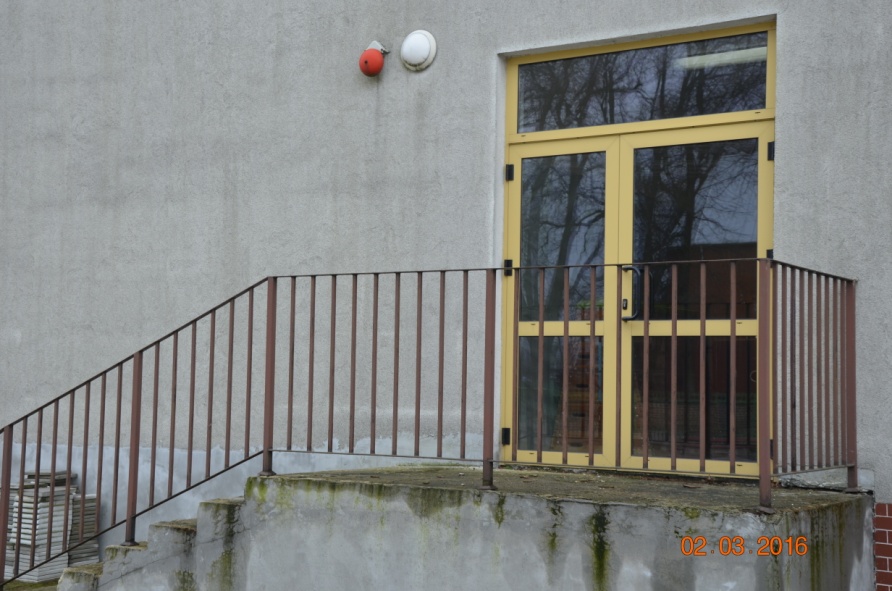 WYJŚCIE EWAKUACYJNE NR 6
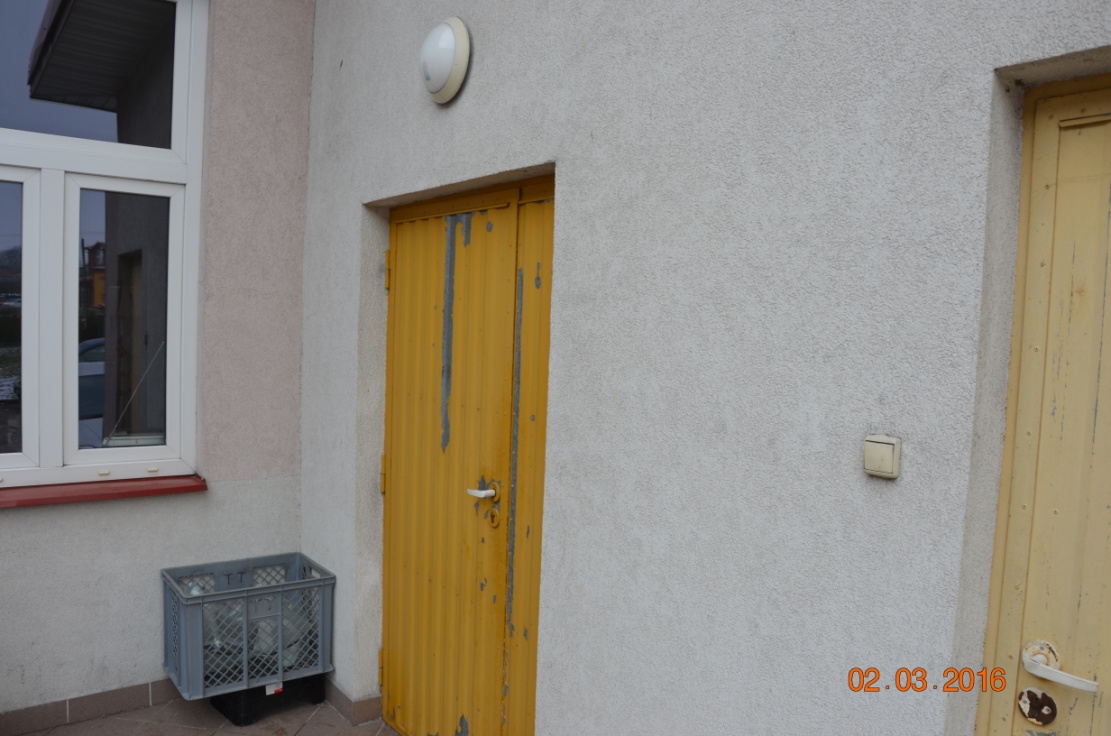 PLANY EWAKUACJI, 
SYGNAŁY ALARMOWE, KLUCZE
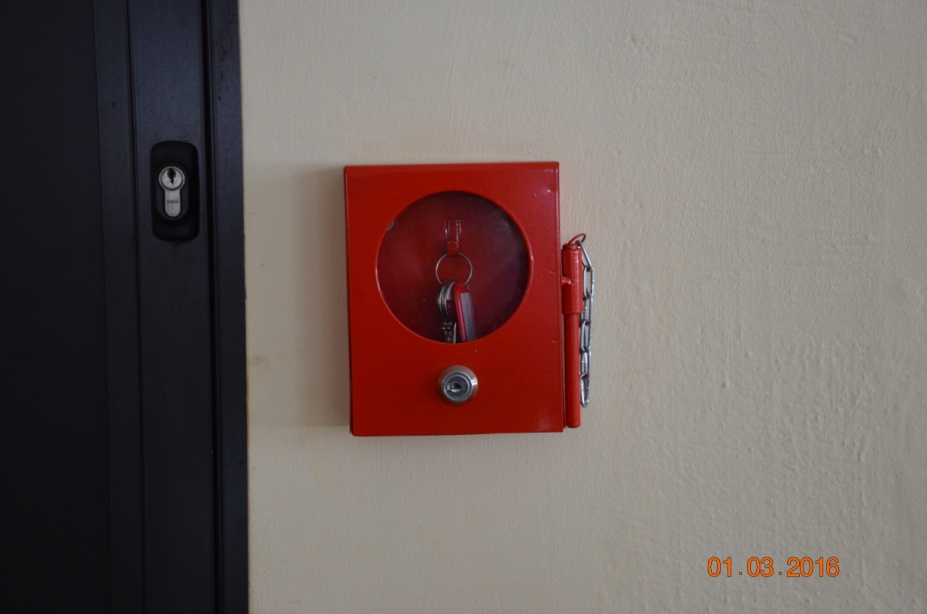